Государственное бюджетное общеобразовательное учреждение Краснодарского края специальная (коррекционная) школа-интернат №3 г. Армавира
Инновационный проект:«Спортивная деятельность обучающихся с нарушениями зрения как способ социальной интеграции»
ЦЕЛЬ И ЗАДАЧИ ПРОЕКТА
ЦЕЛЬ - социальное становление и интеграция обучающихся с ограниченными возможностями здоровья через организацию спортивной деятельности.
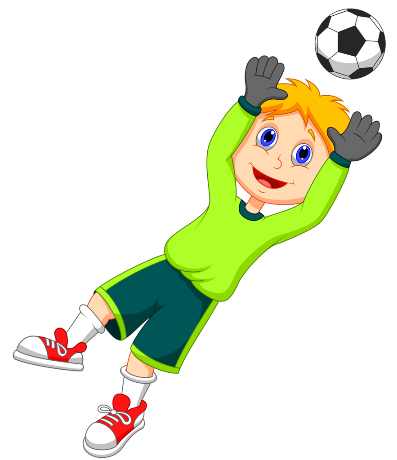 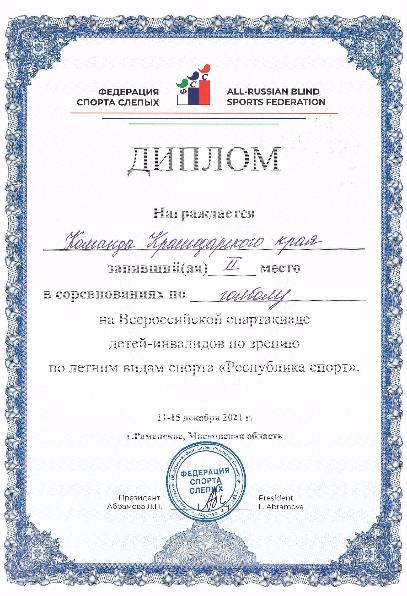 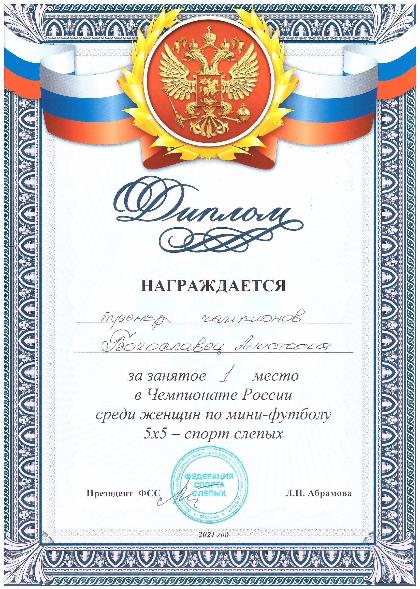 НАШИ СПОРТИВНЫЕ ПОБЕДЫ
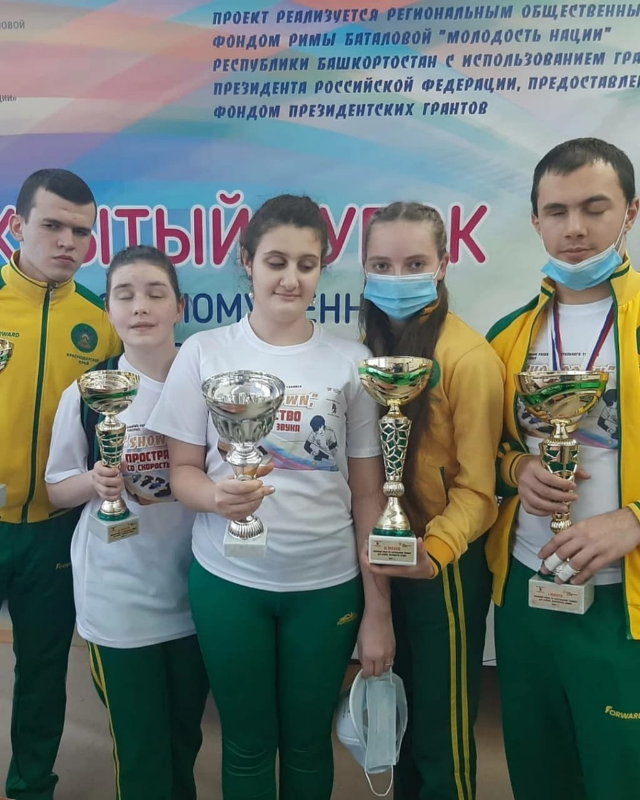 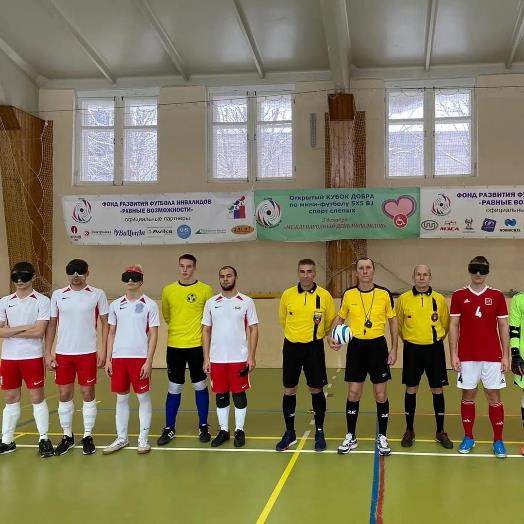 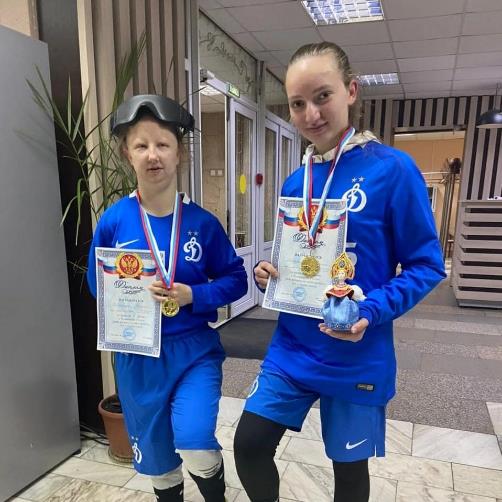 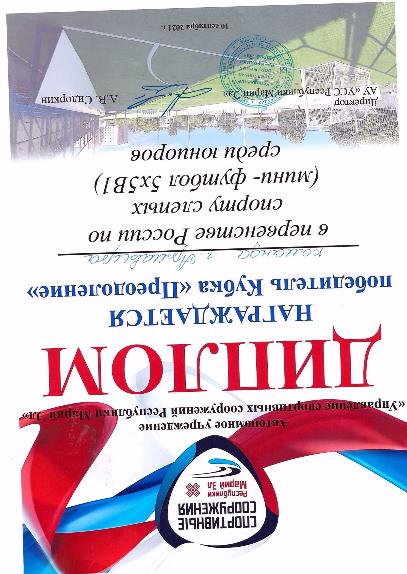 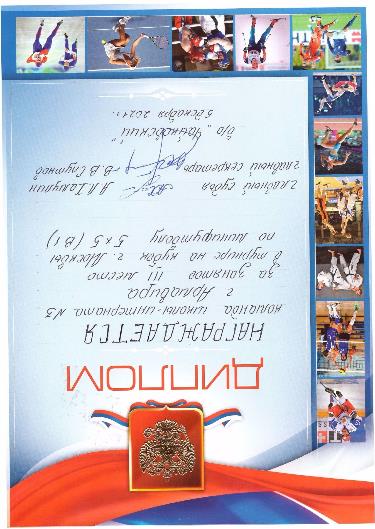 НАШИ СПОРТИВНЫЕ ПОБЕДЫ
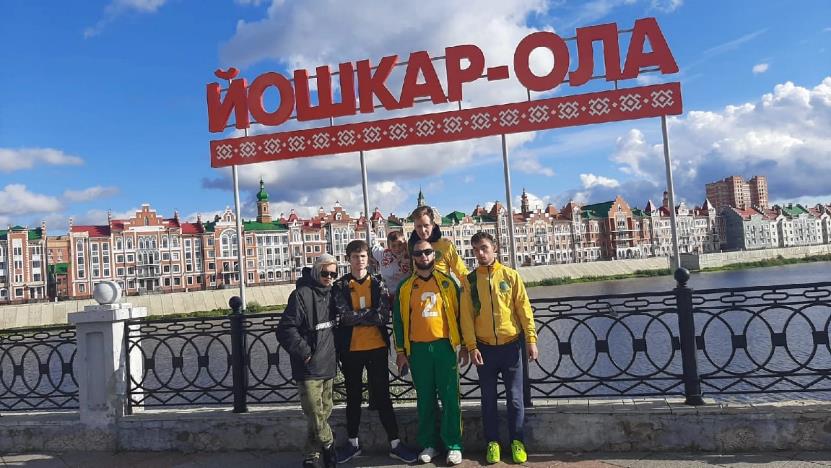 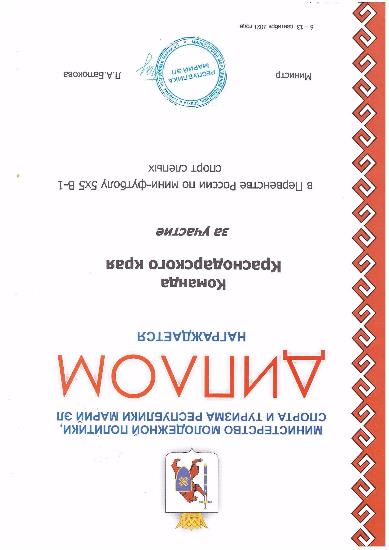 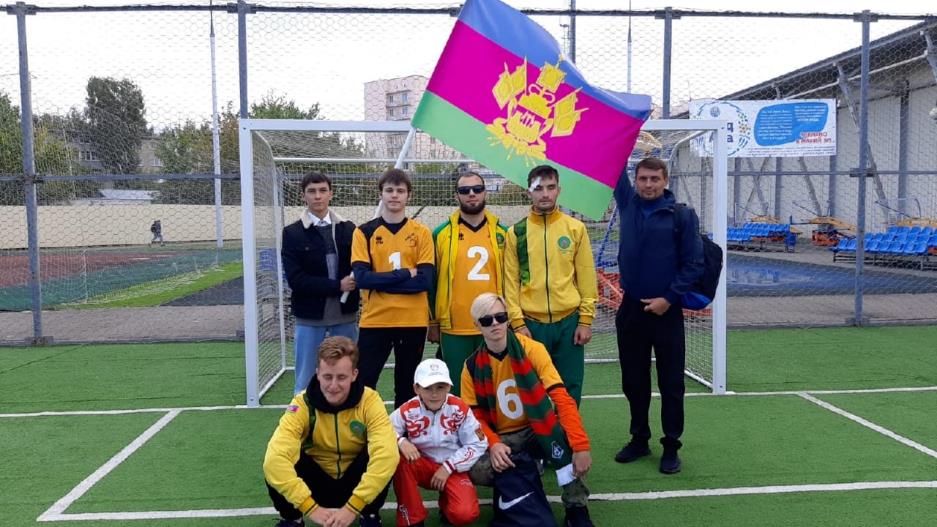 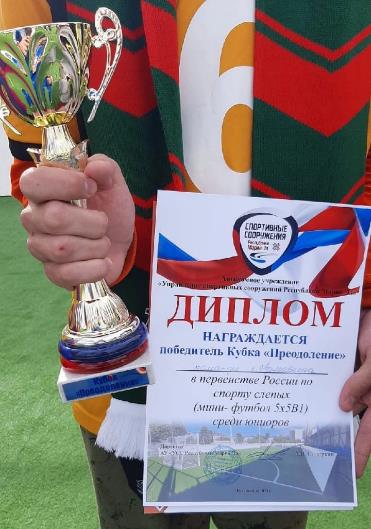 НАШИ СПОРТИВНЫЕПОБЕДЫ
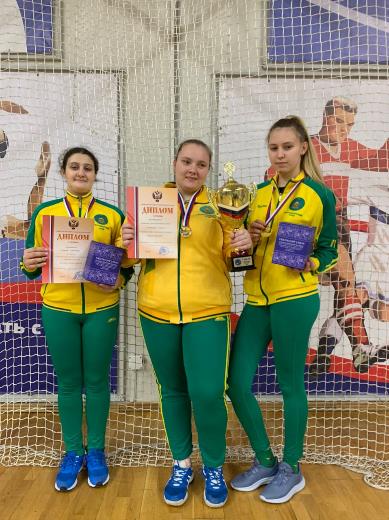 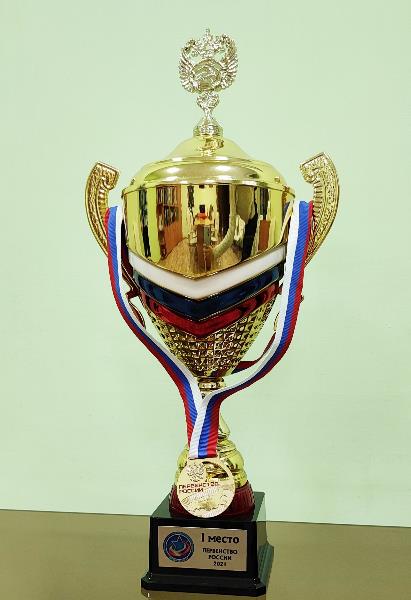 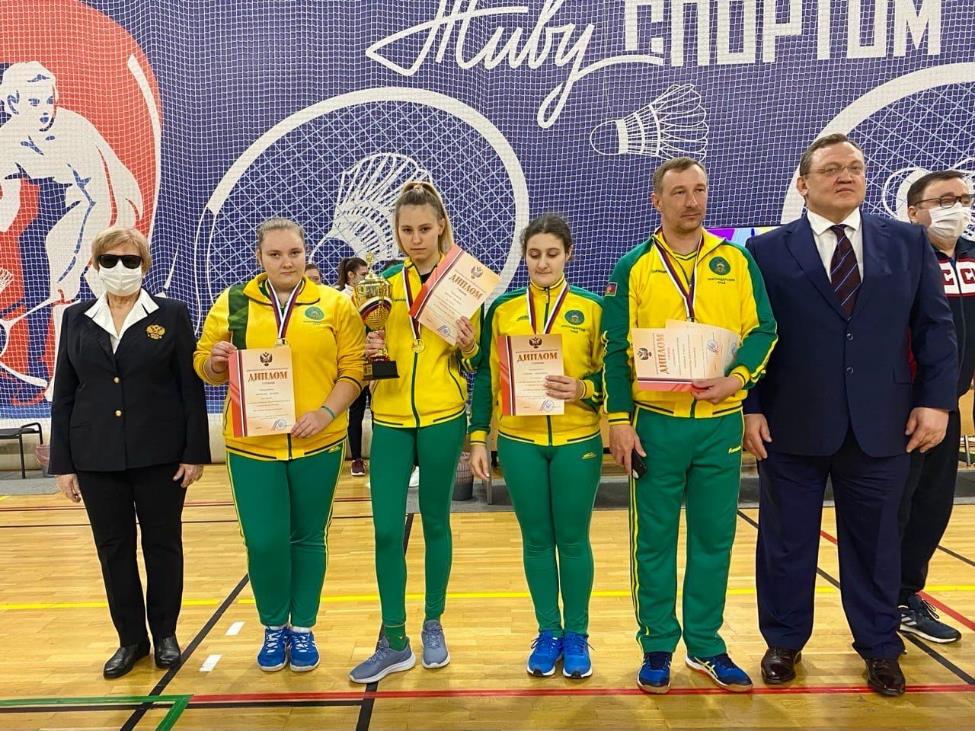 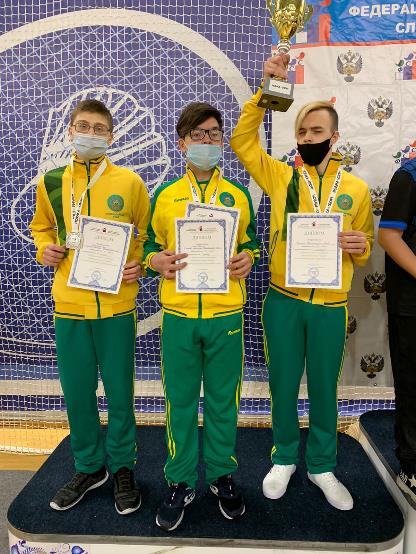 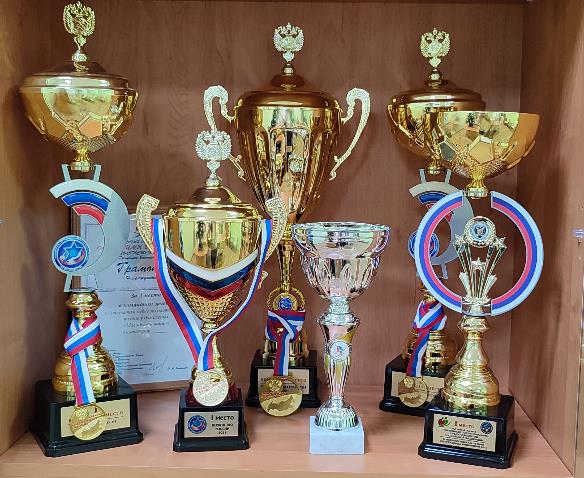 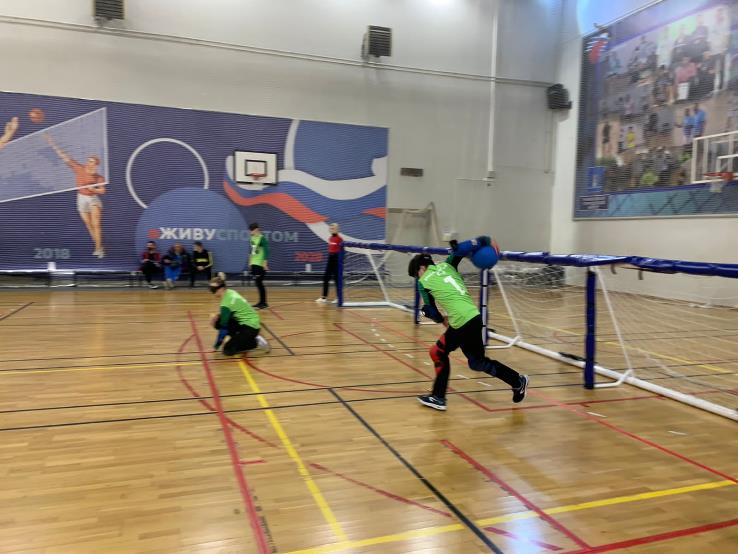 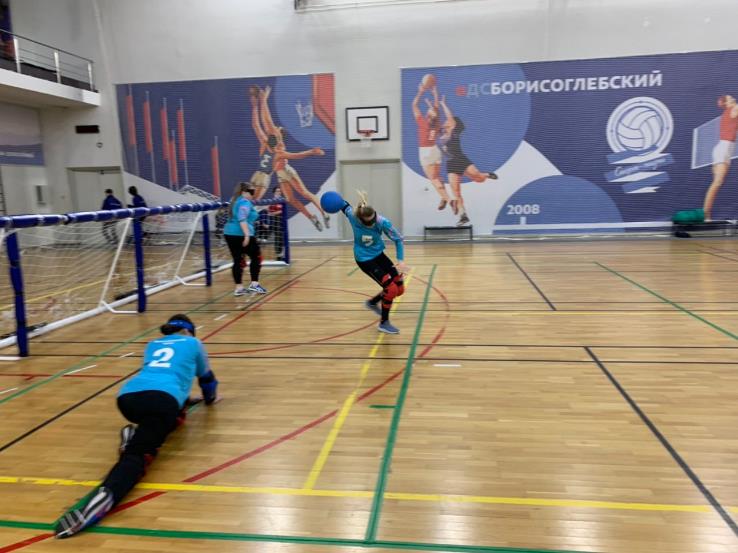 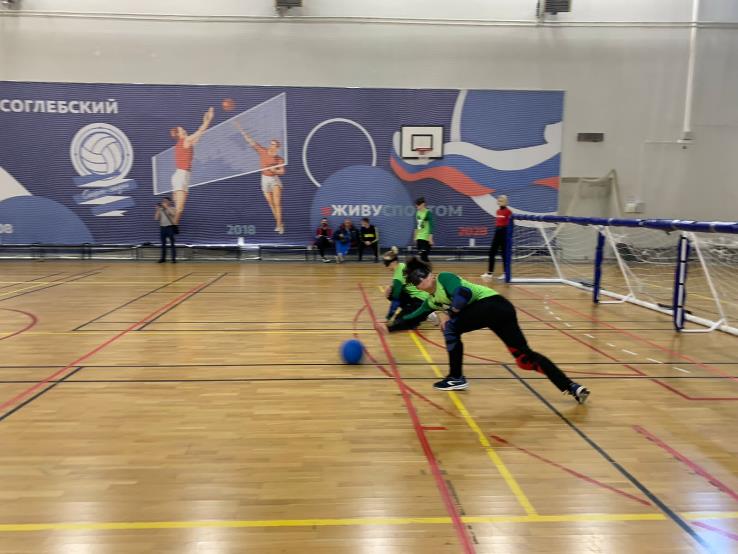 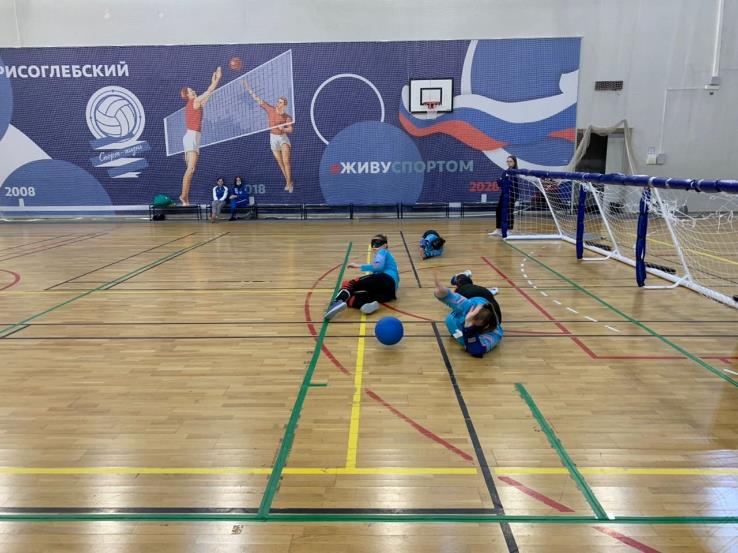 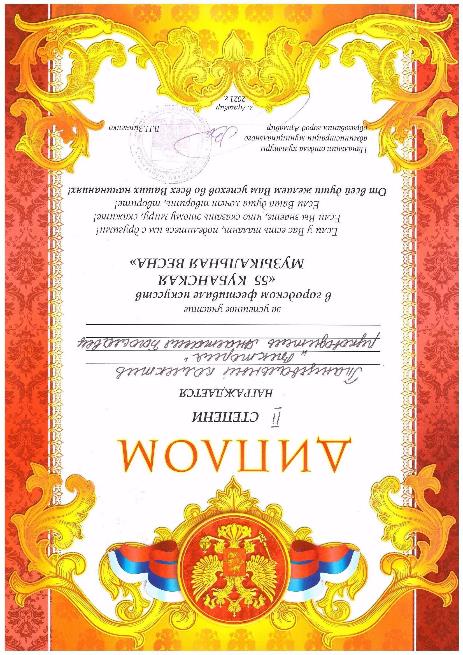 НАШИ ТАНЦЕВАЛЬНЫЕПОБЕДЫ
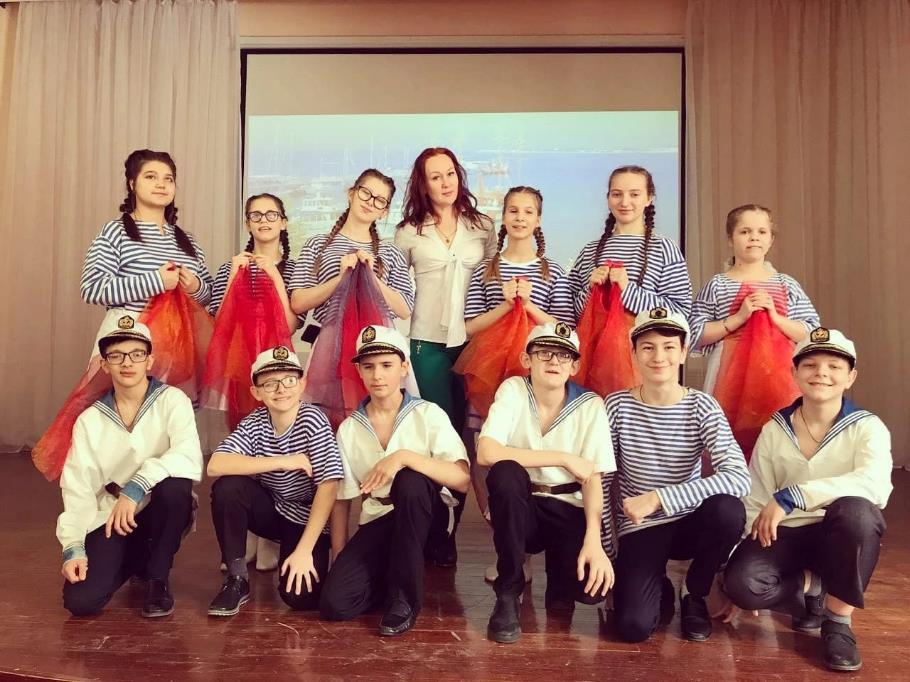 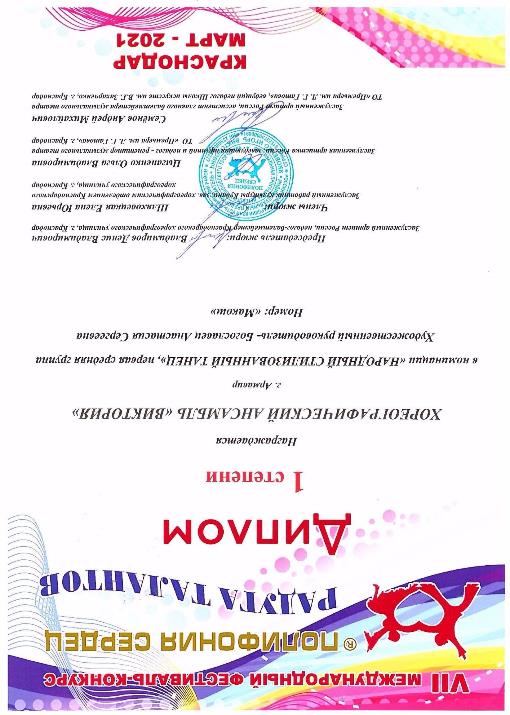 НАШИ ТАНЦЕВАЛЬНЫЕ ПОБЕДЫ
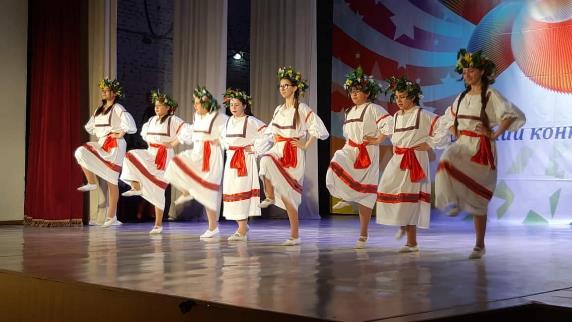 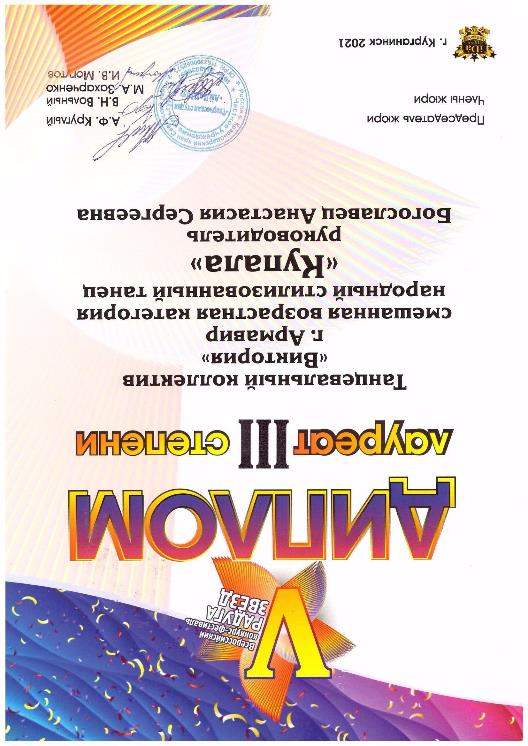 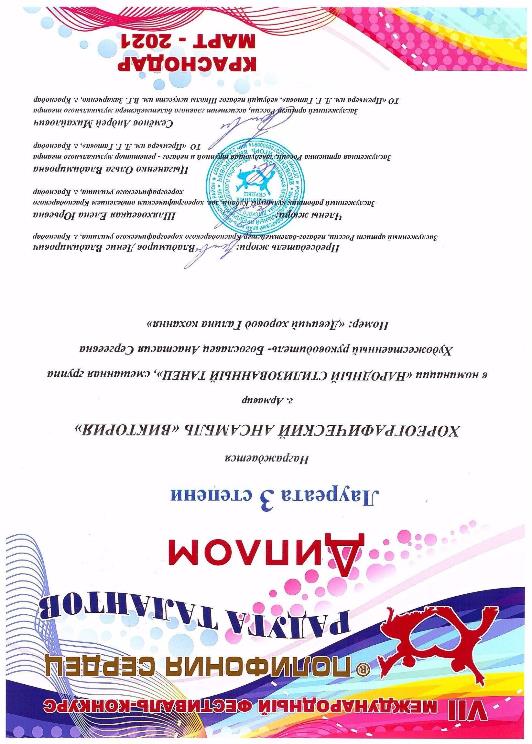 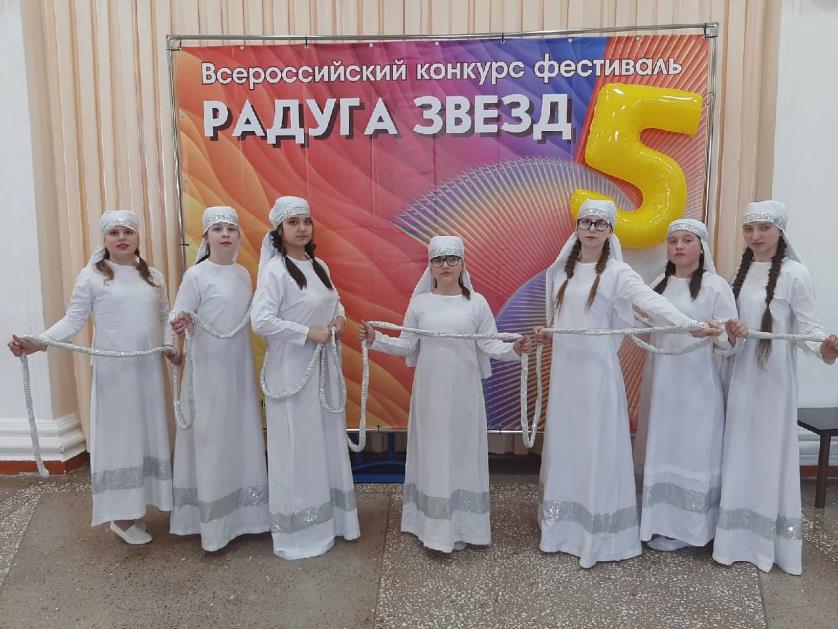 МАУ СШ «Лидер» г. Армавир
ГБОУ КК «Центр паралимпийской подготовки»
ВООИ «Цент паралимпийского спорта»
Российский государственный университет физической культуры
Армавирский государственный педагогический университет
Институт развития образования Краснодарского края
Краевая специальная библиотека для слепых имени А.П. Чехова
Государственное бюджетное учреждение дополнительного образования Краснодарского края "Специализированная музыкальная школа слепых и слабовидящих детей"
Развитие профессионального мастерства педагогов
Выявление, поддержка и развитие одаренных детей
Обеспечение преемственности дополнительного образования
Повышение доступности качества дополнительных общеразвивающих программ
ФГПОУ Курский музыкальный колледж
Краснодарский государственный институт культуры и искусств
Кубанский государственный университет физической культуры, спорта и туризма
Краснодарский краевой колледж культуры
Центр диагностики и консультирования Краснодарского края
Армавирский филиал Центра диагностики и консультирования Краснодарского края
Проектирование профессиональной перспективы обучающегося
Доступность дополнительного образования для детей с ОВЗ
СПАСИБО ЗА ВНИМАНИЕ!
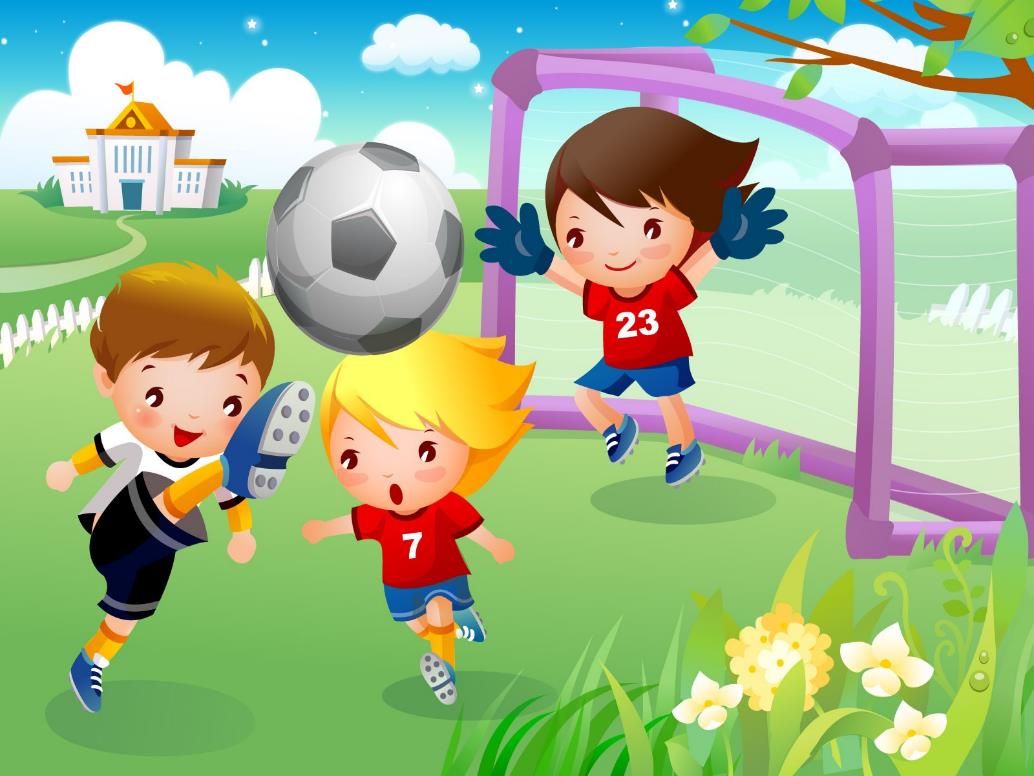